V клас
104. Процент. Изразяване на число като процент от дадено число
Десетични дроби
В този урок ще научите
как се намира неизвестен процент от дадено число;
01
03
да решавате практически задачи, свързани с намиране на неизвестен процент от дадено число;
някои трикове за по-лесно пресмятане 
02
04
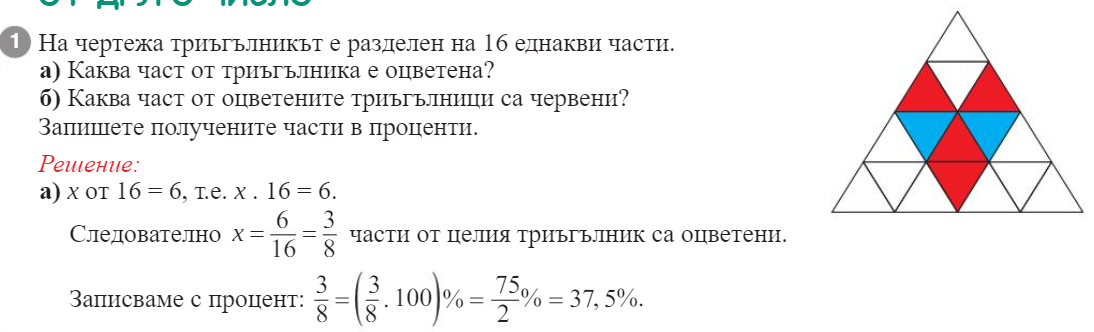 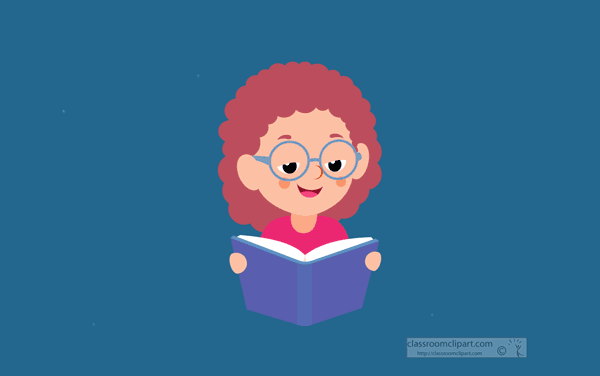 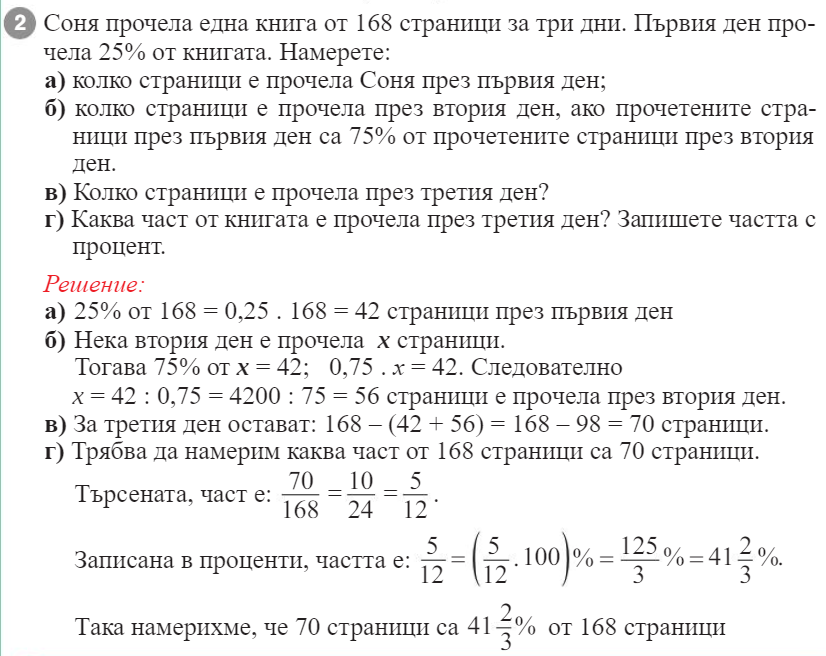 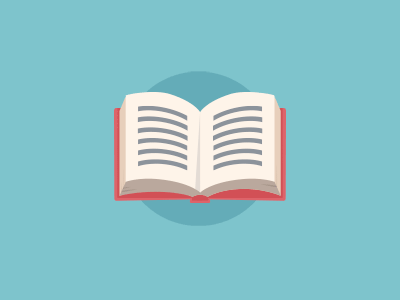 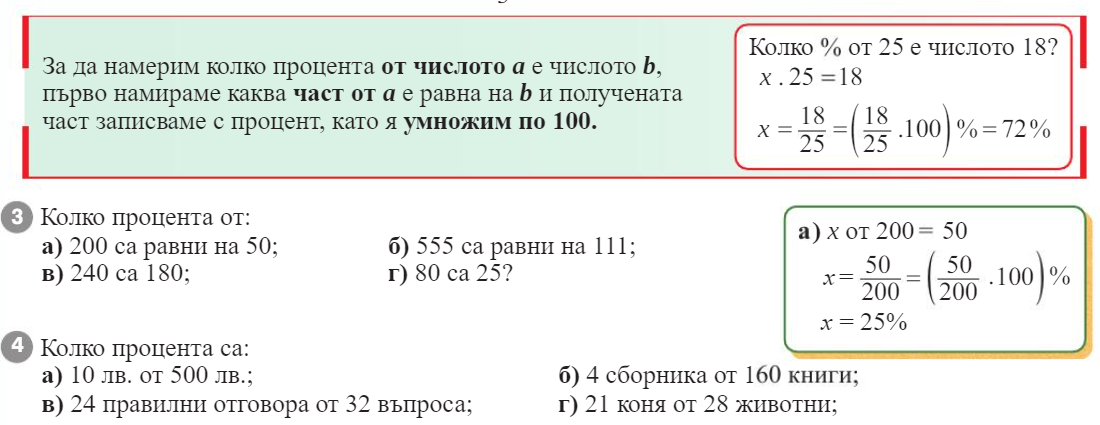 1
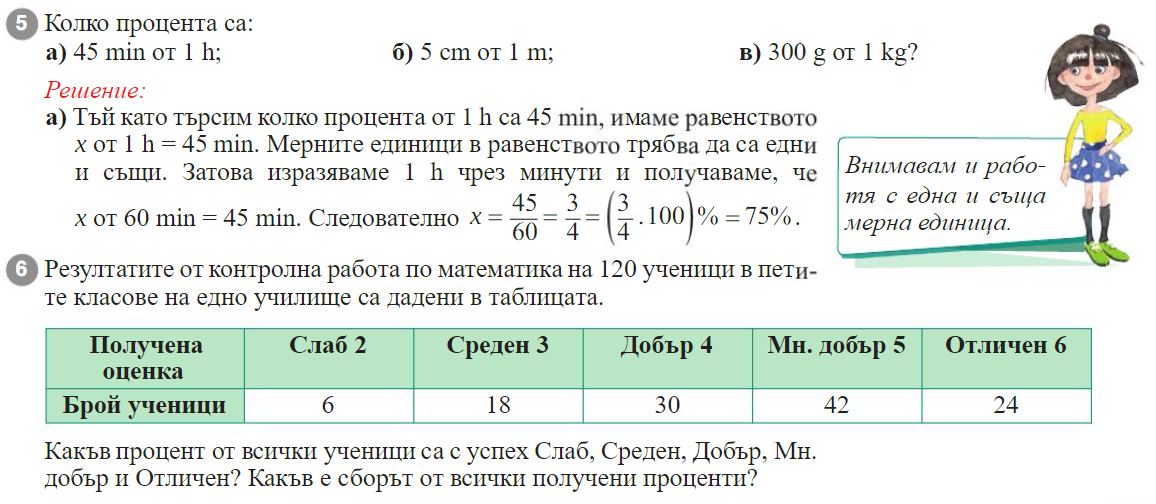 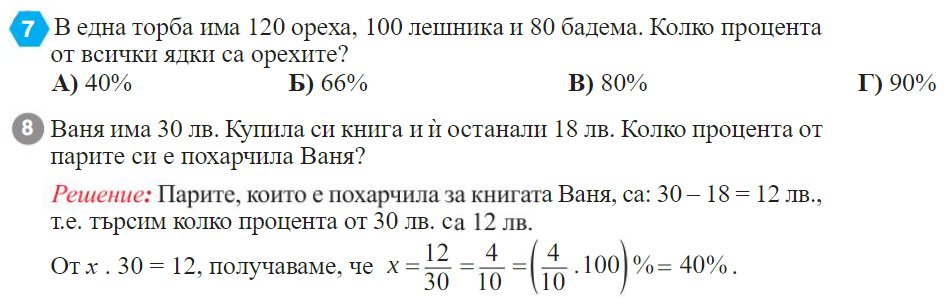 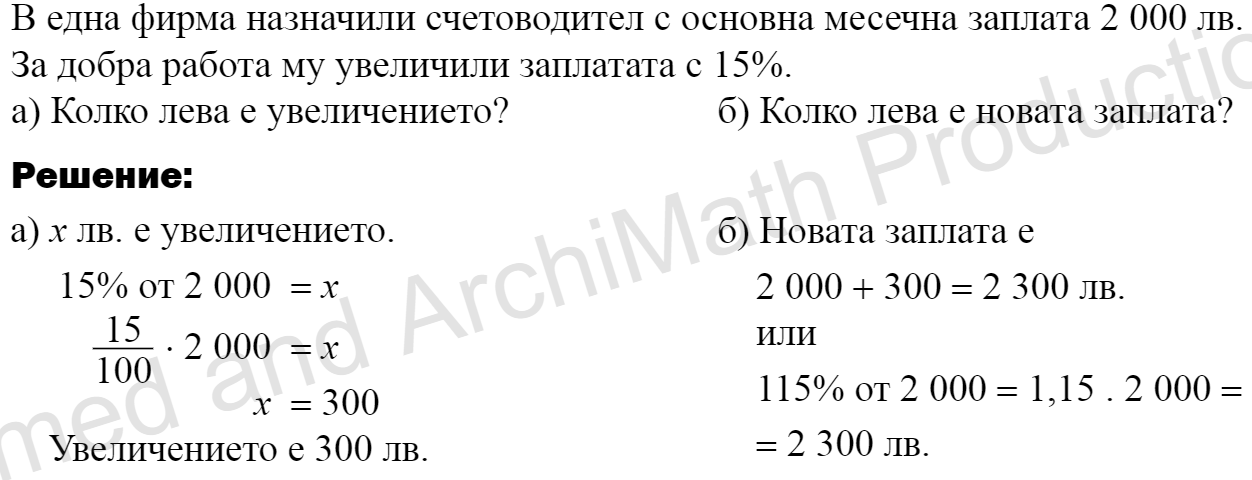 9
10
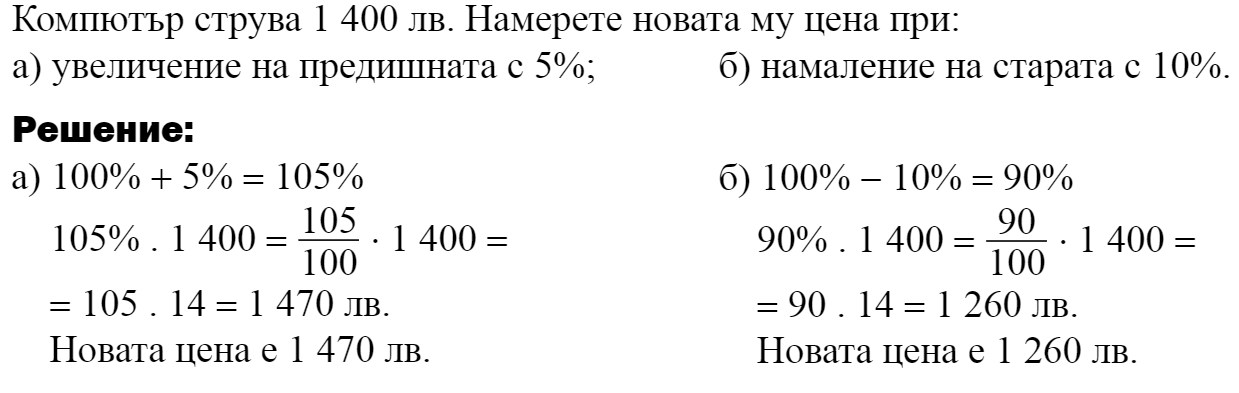 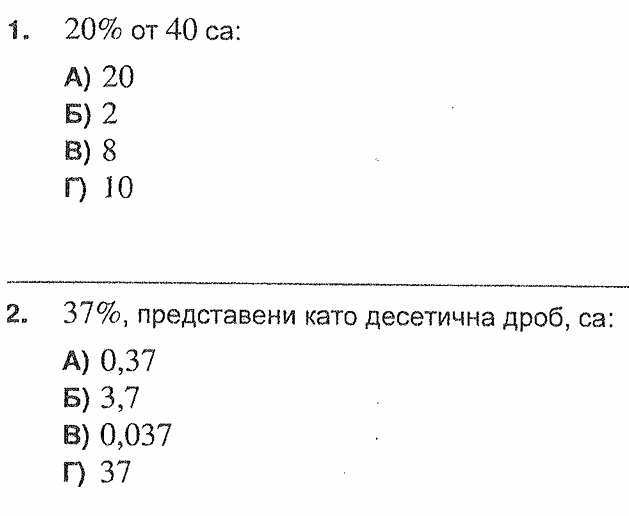 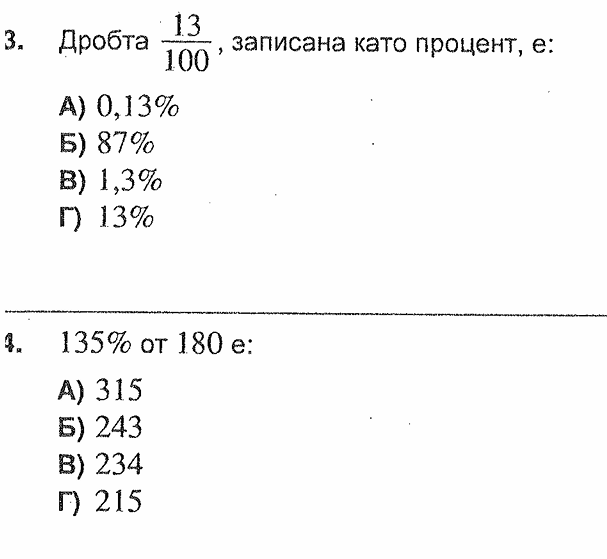 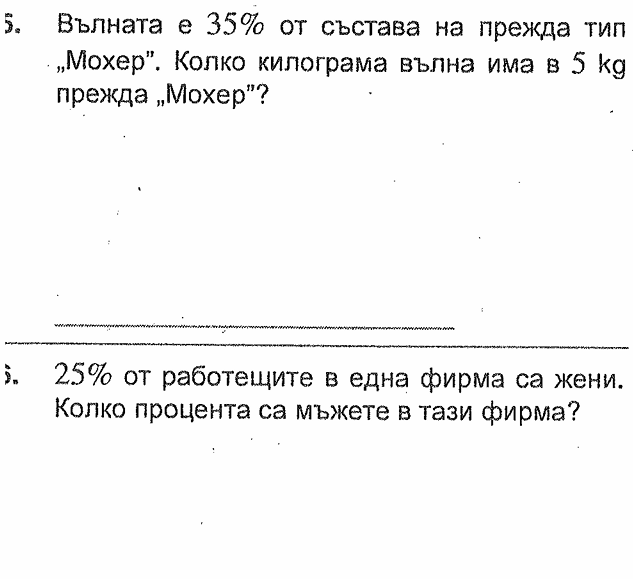 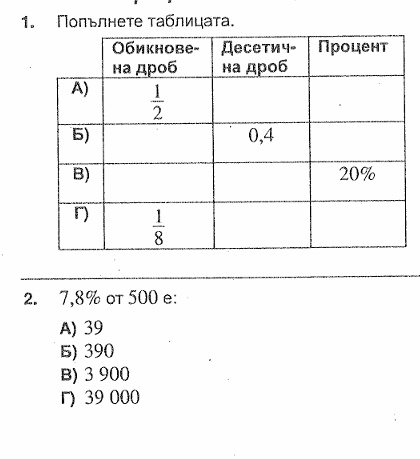 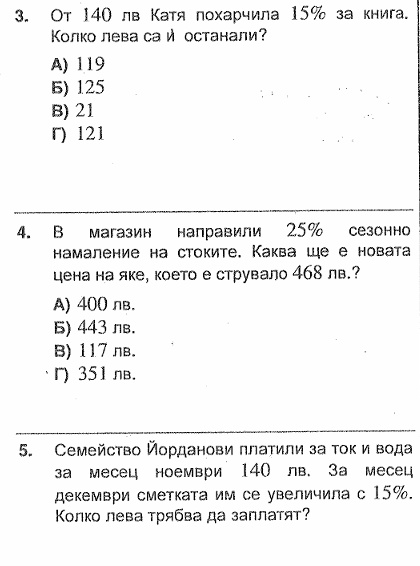 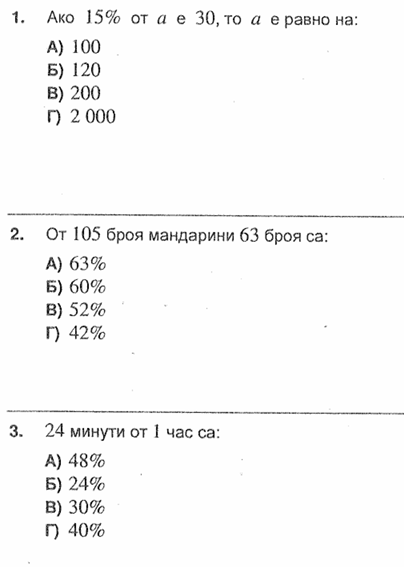 161 лв
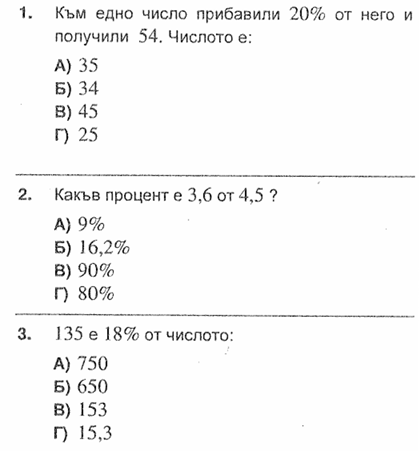 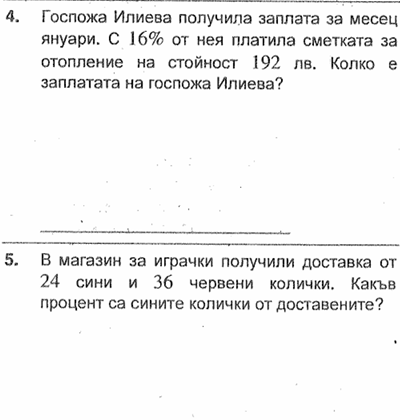 1200 лв е заплатата
40% са сините
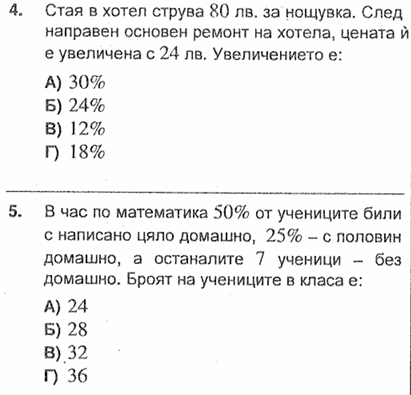 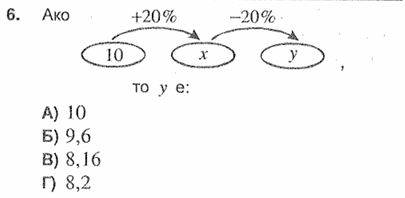 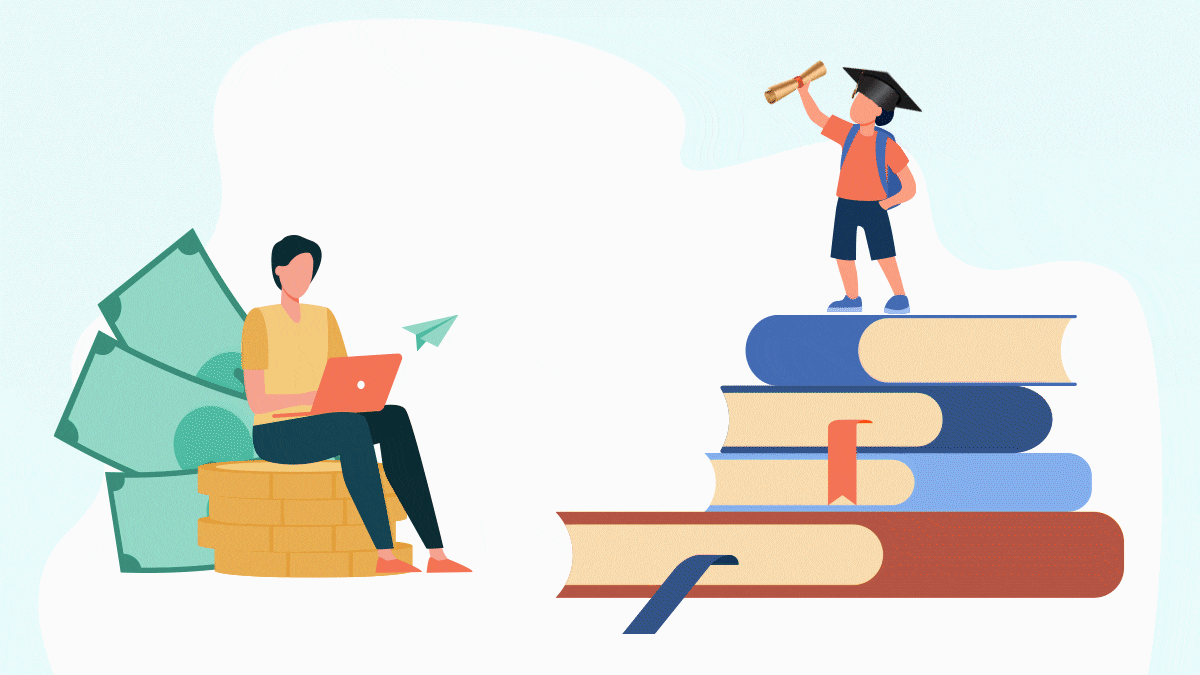 Домашна работа
Учебна тетрадка стр.22
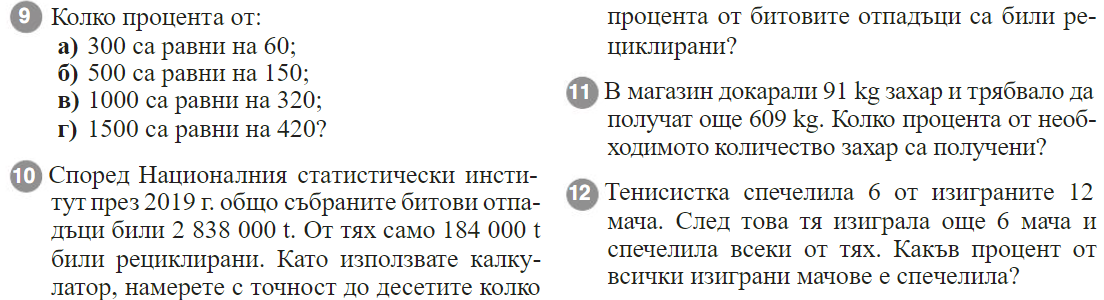